ML and Society
Mar 8, 2022
Discussion Summaries due tomorrow
By 5pm on Autolab
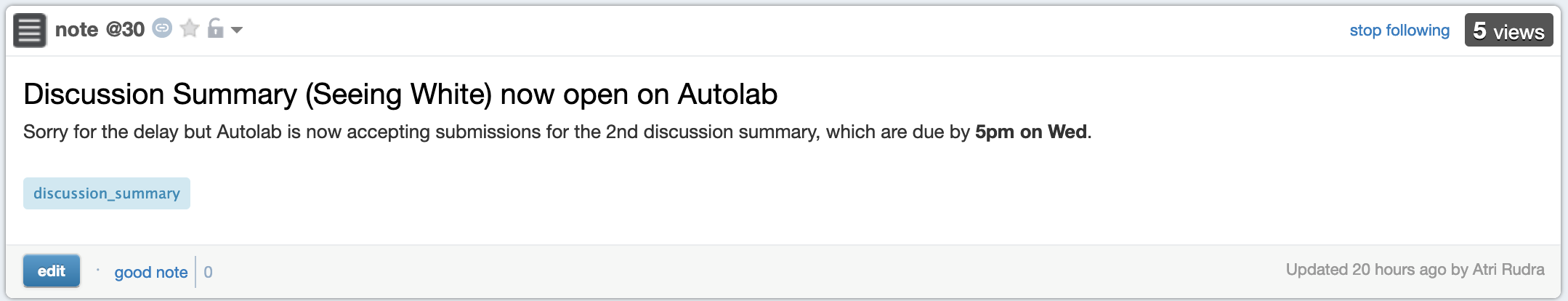 Delay in Impossible Project deets
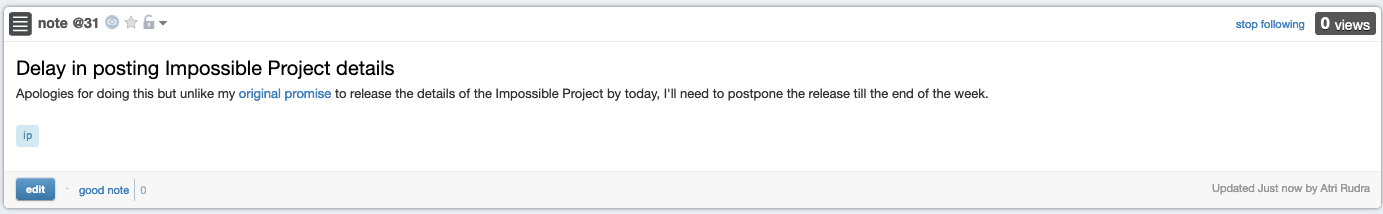 Where we left off last Tue…
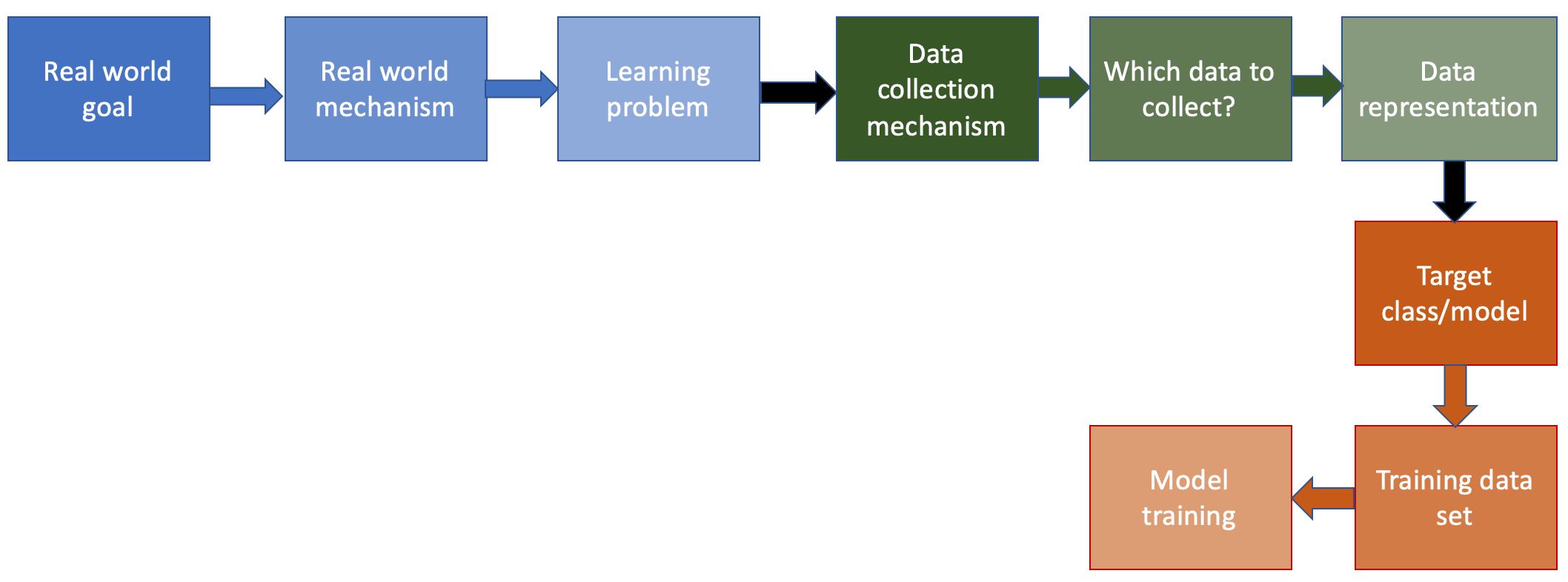 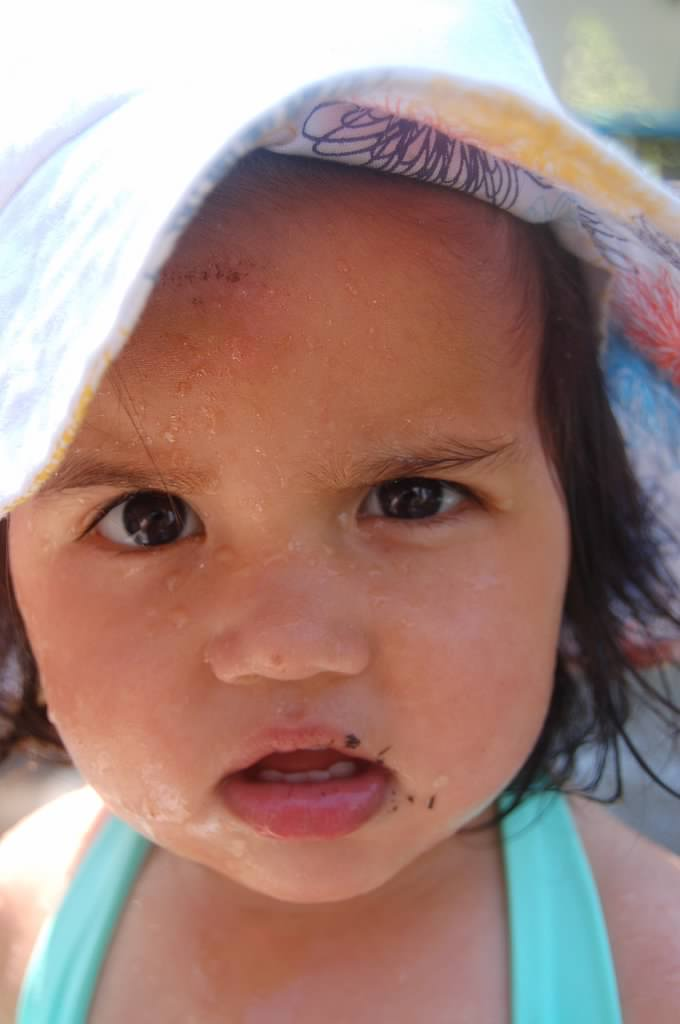 ?
Next step in the ML pipeline
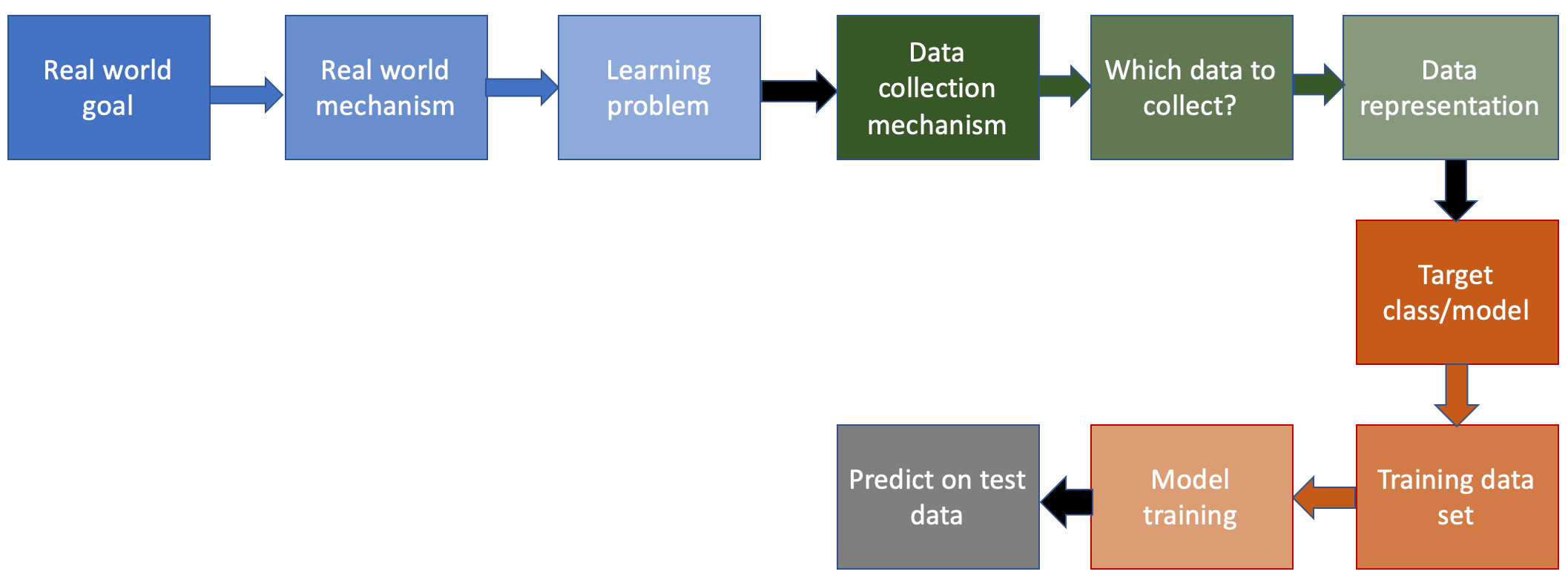 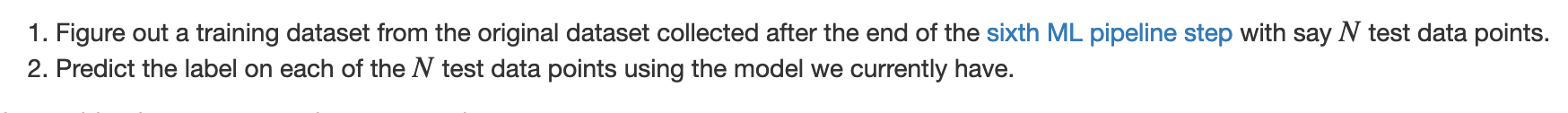 Predicting on dataset
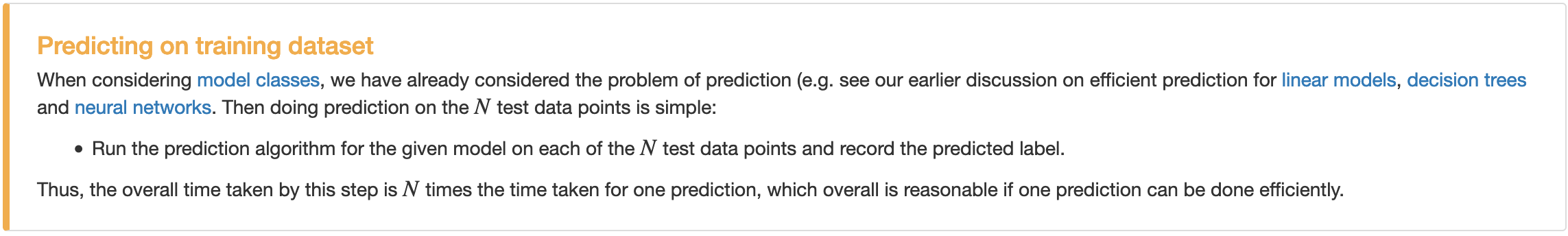 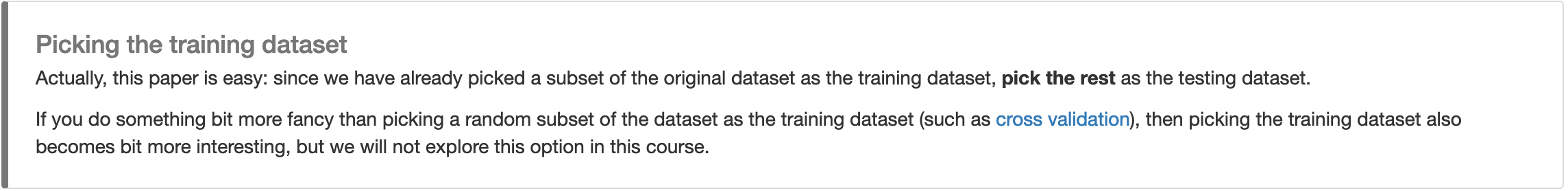 Last step in the ML pipeline!
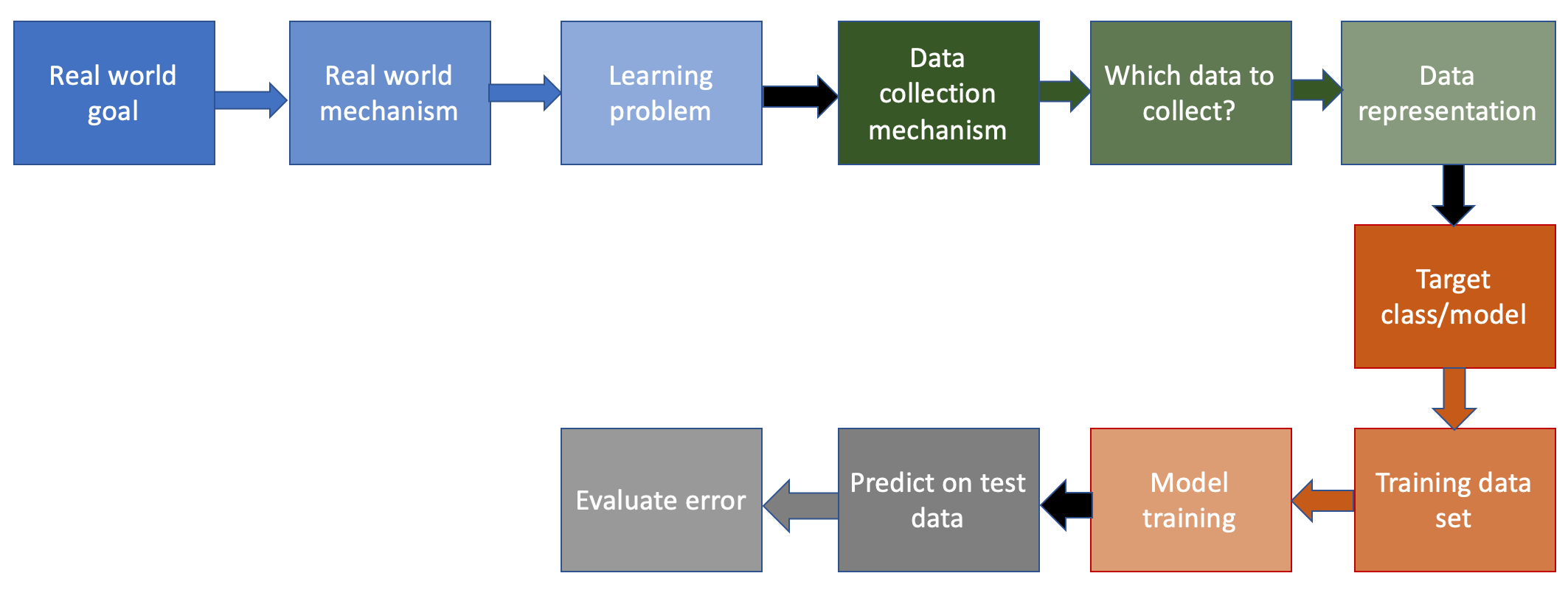 Using accuracy (# misclassified points)
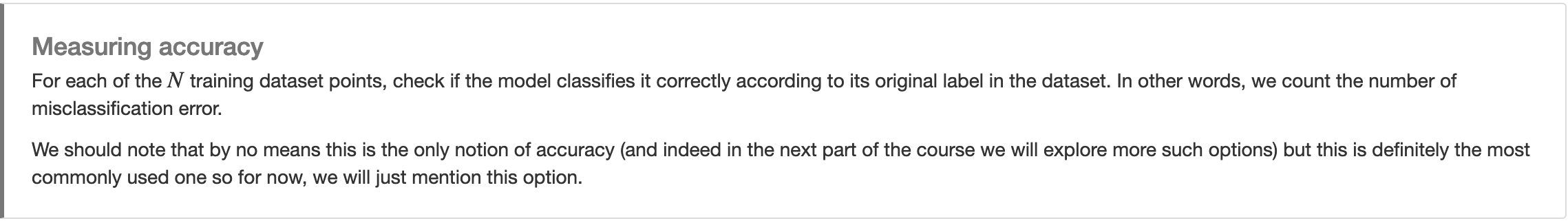 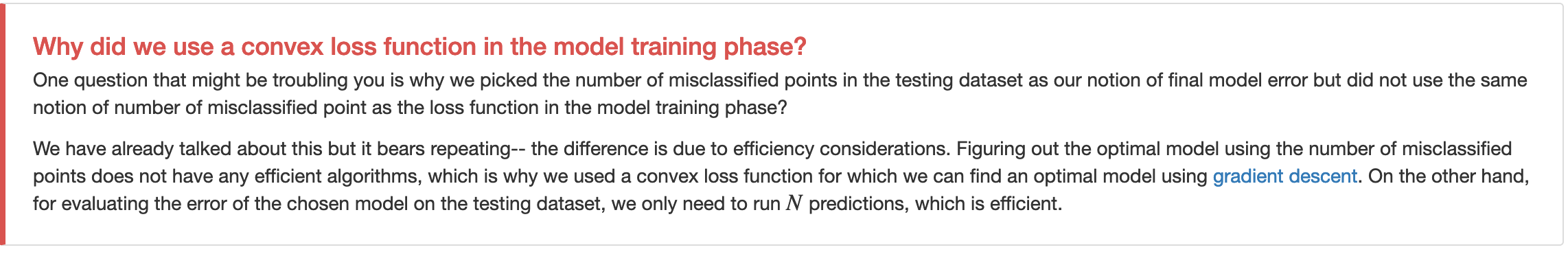 Feb 2020 tweet from Geoffrey Hinton
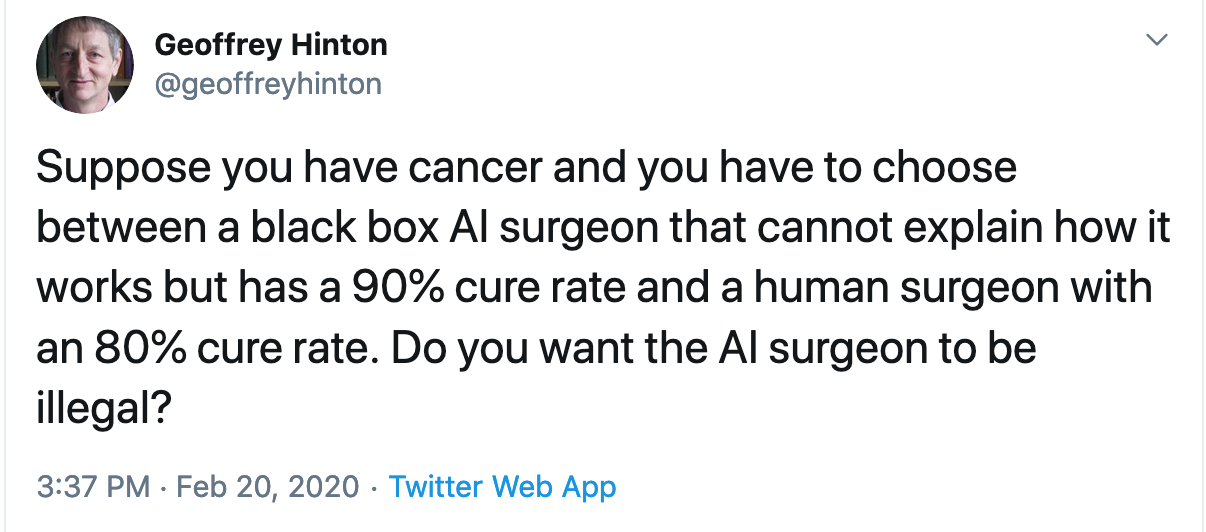 Discuss!
Some twitter responses
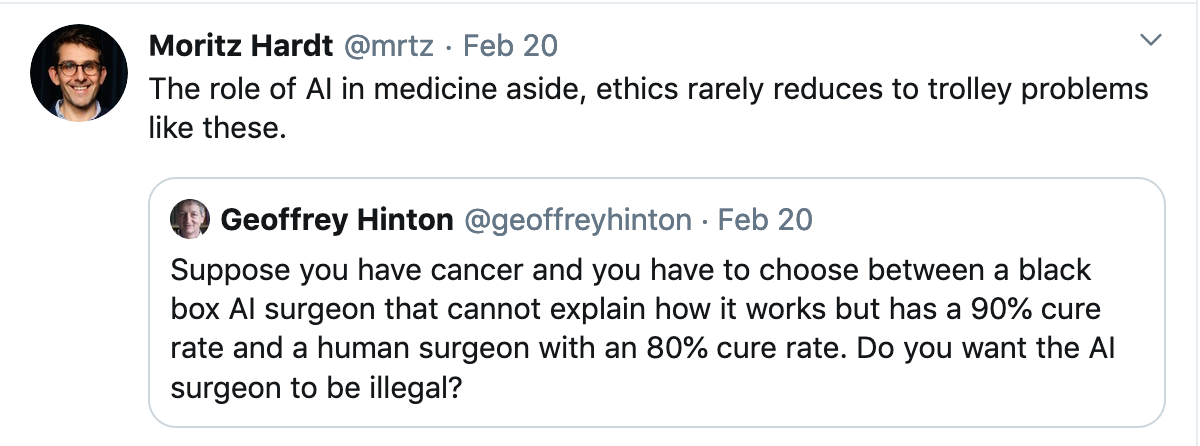 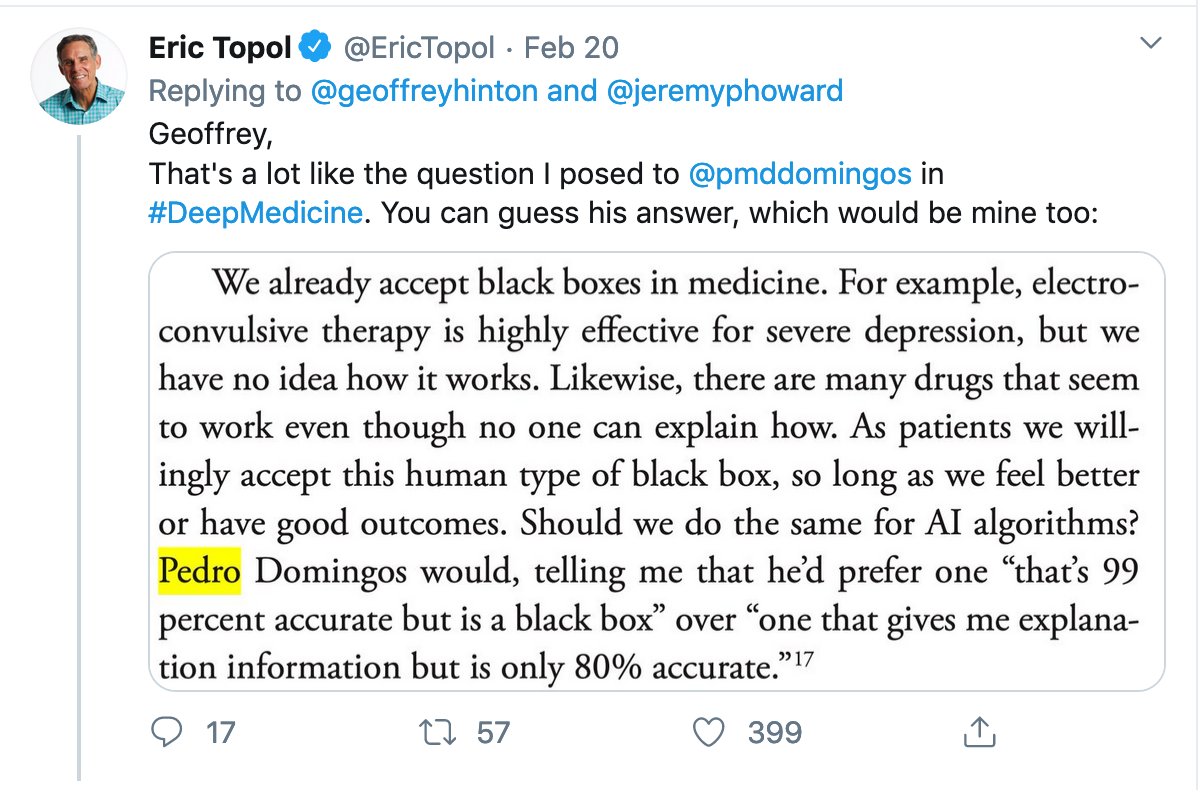 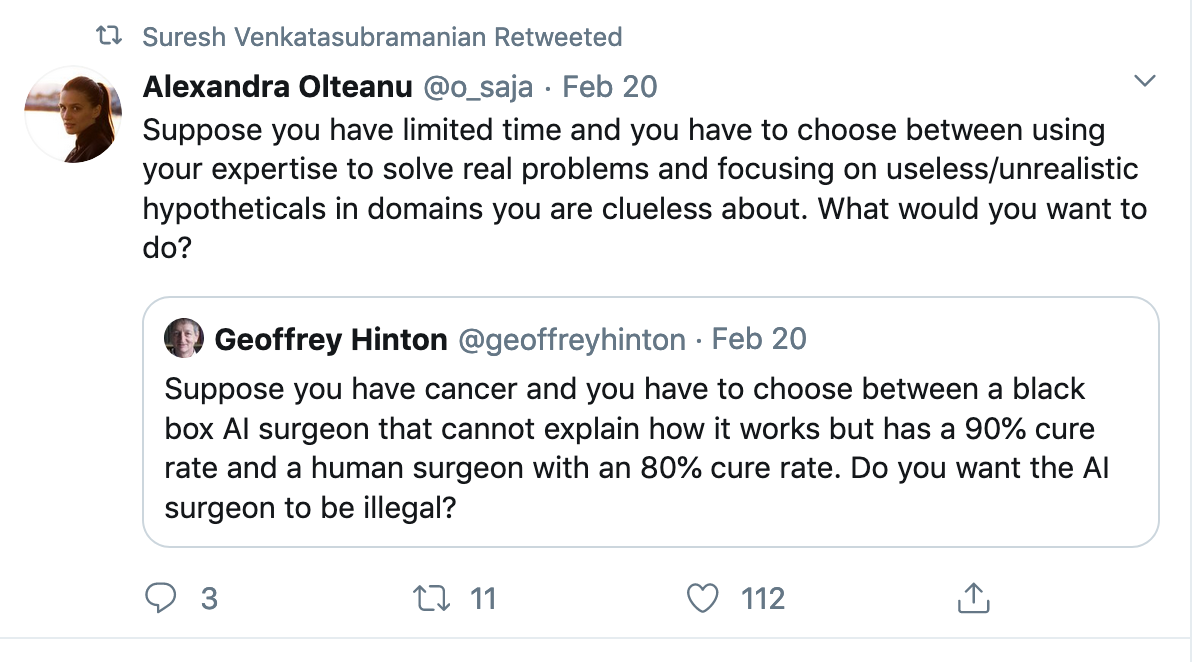 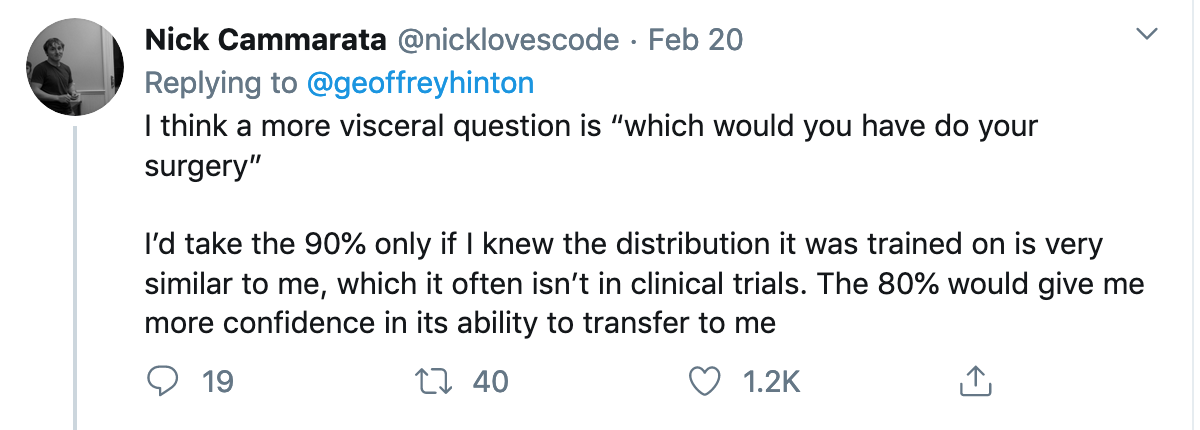 Passphrase for today: Kathy Pham
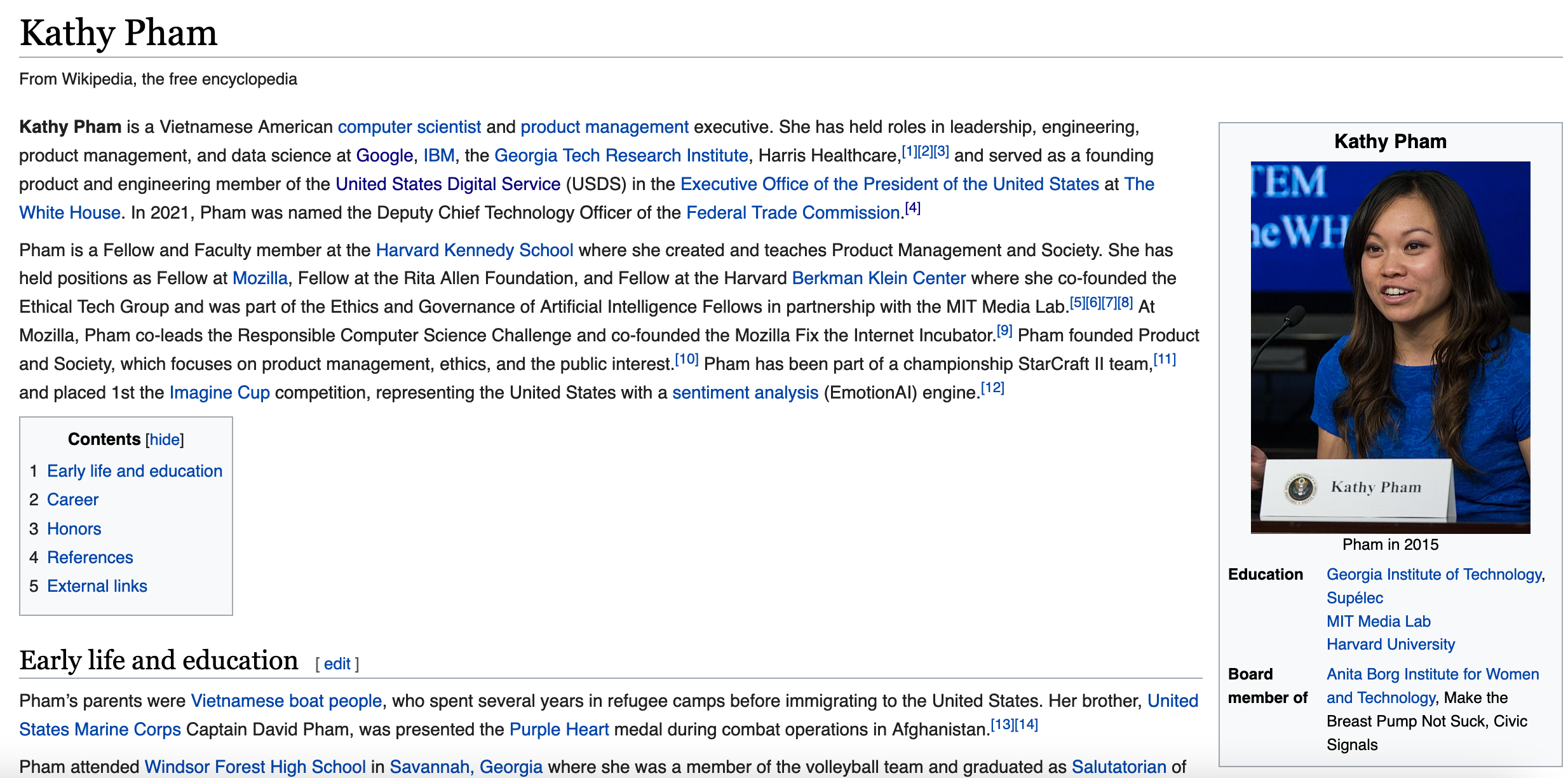 Preview of Seeing White…